Finding Application Errors and Security Flaws Using PQL: A Program Query Language
Michael Martin, Ben Livshits, Monica S. Lam
Stanford University
First presented at OOPSLA 2005
Motivation
Lots of bug-finding research
Null dereferences, memory errors
Buffer overruns
Data races

Many – if not most – bugs are application-specific
Misuse of libraries
Violations of application logic
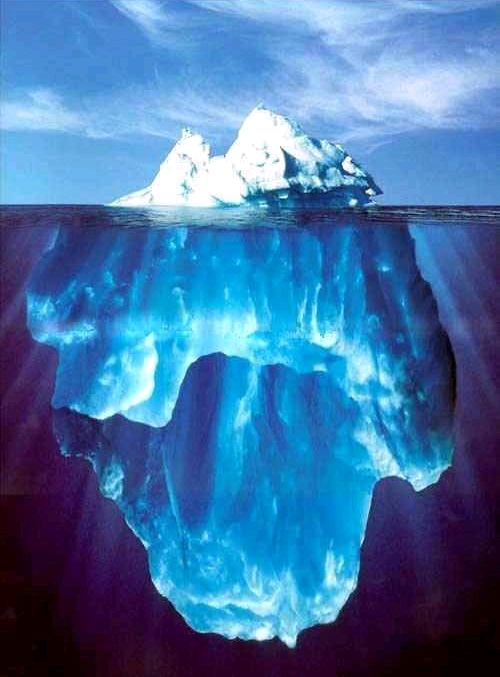 Our Approach: Division of Labor
Programmer
Knows target program, its properties and invariants
Doesn’t know analysis

Program Analysis Specialists
Knows analysis 
Doesn’t know specific bugs to look for

Goal: give the programmer a usable analysis for 
bug finding
debugging, and 
program understanding tasks
[Speaker Notes: Those with analyses lack bugs, those with bugs lack analyses]
Program Query Language: PQL
Queries operate on program traces
Sequence of events representing a run
Refers to object instances, not variables
Matched events may be widely spaced

Patterns resemble actual Java code
Like a small matching code snippet
No references to compiler internals
Talk Outline
Motivation for PQL
PQL language by example
Dynamic PQL query matcher
Static PQL query matcher
Experimental results
Basic SQL Injection
HttpServletRequest req = /* ... */;
java.sql.Connection conn = /* ... */;
String query = req.getParameter(“QUERY”);
conn.execute(query);





CALL	o1.getParameter(o2)
RET	o2		
CALL	o3.execute(o2)
RET	o4
Unvalidated user input passed to a database
If SQL in embedded in the input, attacker can take over database
One of the top Web application security flaws
[Speaker Notes: Code + Trace]
Interprocedural SQL Injection
private String read() {
  HttpServletRequest req = /* ... */;
	return    req.getParameter(“QUERY”);
}
java.sql.Connection conn = /* ... */;
conn.execute(read());




CALL	read()
CALL	o1.getParameter(o2)
RET	o3
RET	o3
CALL	o4.execute(o3)
RET	o5
[Speaker Notes: Alternate code, new trace]
Essence of Patterns is the Same
1. CALL	o1.getParameter(o2)
2. RET	o3		

3. CALL	o4.execute(o3)
4. RET	o5
1. CALL	read()
2. CALL	o1.getParameter(o2)
3. RET	o3		
4. RET	o3		
5. CALL	o4.execute(o3)
6. RET	o5
The object returned by getParameter 
is then argument 1 to execute
Translates Directly to PQL
query main()
uses String param;matches {   param = HttpServletRequest.getParameter(_);

   Connection.execute(param);}
Query variables correspond to heap objects
Instructions need not be adjacent in a trace
Add Alternation
query main()
    uses String x;matches {     param = HttpServletRequest.getParameter(_)
  | param = HttpServletRequest.getHeader(_);
     Connection.execute(param);}
Capturing More Complex SQL Injection
HttpServletRequest req = /* ... */;
String name = getParameter(“NAME”);
String password = getParameter(“PASSWORD”);
conn.execute(
	“SELECT * FROM logins WHERE name=” + 
	 name +
	“ AND passwd=” + 
	 password
	);
String concatenation translated into operations on String and StringBuffer objects
SQL Injection (3)
CALL	o1.getParameter(o2)
RET	o3	
CALL	o1.getParameter(o4)
RET	o5	
CALL	StringBuffer.<init>(o6)
RET	o7	
CALL	o7.append(o8)
RET	o7	
CALL	o7.append(o3)
RET	o7	
CALL	o7.append(o9)
RET	o7	
CALL	o7.append(o5)
RET	o7	
CALL	o7.toString()
RET	o10	
CALL	o11.execute(o10)
RET	o12
Old Pattern Doesn’t Work
o2
o3
o4
Tainted Data Problem
o1
source
sink
Sources, sinks, derived objects
Generalizes to many information-flow security problems: 
cross-site scripting, 
path traversal, 
HTTP response splitting, 
format string attacks...
Derived String Query
query derived (Object x)
    uses Object temp;
    returns Object d;
matches {
	{ temp.append(x); d := derived(temp); }
  | { temp = x.toString(); d := derived(temp); }
  | { d := x; }
}
[Speaker Notes: Points to hit: Subqueries.  Return values.  Recursion allowed.  Unification statement for “matching on no events”.]
New Main Query
query main()	uses String x, final;matches {     param = HttpServletRequest.getParameter(_)
	  | param = HttpServletRequest.getHeader(_);
	     final := derived(param);
	     Connection.execute(final);}
[Speaker Notes: Put in the call to derived here, introduce a new variable.]
Defending Against Attacks
query main()    uses String param, final;matches {       param = HttpServletRequest.getParameter(_)
    | param = HttpServletRequest.getHeader(_);
  
       final := derived(param);
  }
  replaces 
	Connection.execute(final) with
      	SQLUtil.safeExecute(param, final);
Sanitizes user-derived input
Dangerous data cannot reach the database
Remaining PQL Constructs
Partial order
{ o.a(), o.b(), o.c(); }
Match calls to a, b, and c on o in any order

Forbidden Events
Example: double-lock	l.lock(); ~l.unlock(); l.lock();
Expressiveness of PQL
Ingredients:
Events, sequencing, alternation, subqueries
Recursion, partial order, forbidden events

Concatenation + alternation = Loop-free regex
+ Subqueries = CFG
+ Partial Order = CFG + Intersection

Quantified over heap
Each subquery independent
Existentially quantified
Talk Outline
Motivation for PQL
PQL language by example
Dynamic PQL query matcher
Static PQL query matcher
Experimental results
PQL Query
PQL Engine
Instrumented Program
Static Results
Optimized Instrumented Program
PQL System Architecture
Question
Program
Complementary Approaches
Dynamic analysis: finds matches at runtime
After a match:
Can execute user code
Can fix code by replacing instructions

Static analysis: finds all possible matches
Conservative: can prove lack of match
Results can optimize dynamic analysis
Dynamic Matcher for PQL
Subqueries: state machine

Call to a subquery: new instance of machine

States carry bindings with them
Query variables: heap objects
Bindings are acquired when variables are referenced for the 1st time in a match
[Speaker Notes: Ambiguity; describe how an instruction may be interpreted multiple ways]
Query to Translate
query main()	uses Object param, final;matches {	param = getParameter(_) | param = getHeader();
	f := derived (param); execute (f);
}

query derived(Object x)
	uses Object t;
	returns Object y;
matches { 
	{ y := x; }
               |	{ t = x.toString(); y := derived(t); }
               | { t.append(x); y := derived(t); }
}
main() Query Machine


*
*
param = getParameter(_)
param = getHeader(_)


f := derived(param)
*
execute(f)
derived() Query Machine
y := x


*

t=x.toString()
y := derived(t)

*


t.append(x)
y := derived(t)
{ }
{ }
main(): Top Level Match
{ }


*
*
x = getParameter(_)
x = getHeader(_)
{ x=o1 }


{ x=o1 }1
, {x=o1,f=o3}
f := derived(x)
o1 = getHeader(o2)
{x=o1,f=o1}
o3.append(o1)
*
o3.append(o4)
execute(f)
o5 = execute(o3)
{x=o1,f=o3}
Talk Outline
Motivation for PQL
PQL language by example
Dynamic PQL query matcher
Static PQL query matcher
Experimental results
Static Analysis
“Can this program match this query?”
Use pointer analysis to give a conservative approximation
No matches found = None possible

PQL query automatically translated into a query on pointer analysis results
Pointer analysis is sound and context-sensitive
1014 contexts in a good-sized application
Exponential space represented with BDDs
Analyses given in Datalog
See Whaley/Lam, PLDI 2004 (bddbddb) for details
Using Static Analysis Results
Sets of objects and events that could represent a match 
Program points that could participate in a match
OR
Static results conservative
So, point not in result  point never in any match
So, no need to instrument

Usually more than 90% overhead reduction
Talk Outline
Motivation for PQL
PQL language by example
Dynamic PQL query matcher
Static PQL query matcher
Experimental results
Experimental Results
Web Apps
Eclipse
Security vulnerabilities
(SQL injection, cross-site scripting attacks)
Memory leaks 
(lapsed listeners, variation of the observer pattern)
Bad session stores 
(a common J2EE bug)
Mismatched API calls (method call pairs)
Web Applications
Session Serialization Errors
Very common bug in Web applications
Server tries to persist non-persistent objects
Only manifests under heavy load
Hard to find with testing
One-line query in PQL

HttpSession.setAttribute(_,!Serializable(_));

Solvable purely statically
Dynamic confirmation possible
SQL Injection
Part of a system called SecuriFly [MLL’06]

Static greatly optimizes overhead 
92%-99.8% reduction of points
2-3x speedup

4 injections, 2 exploitable
Blocked both exploits
Eclipse
A popular IDE for Java
Very large (tens of MB of bytecode)
Too large for our static analysis
Purely interactive
Unoptimized dynamic overhead acceptable
Queries on Eclipse APIs
Paired method calls
register/deregister
createWidget/destroyWidget
install/uninstall
startup/shutdown

How do we find more patterns like this? 
Read our FSE’05 paper [LZ’05]
Lapsed Listeners
Frequent anti-pattern leading to memory leaks
Hold on to a large object, fail to call removeListener




Can force a call to removeListener if we keep track of added listeners
Listener l = new MyListener(…){…};
widget.addListener(l);
{…}
widget.removeListener(l);
Eclipse Result Summary
All paired methods queries were run simultaneously
56 mismatches detected

Lapsed listener query was run alone
136 lapsed listeners detected
Can be automatically fixed
Experimental Summary
Automatically repaired & prevented bugs at runtime
Overhead in the 9-125% range
Static optimization removes 82-99% of instrumentation points
Current Status
PQL system is open source 
Hosted on SourceForge

http://pql.sourceforge.net

Standalone dynamic implementation
Point-and-shoot static system
Conclusions
PQL: a Program Query Language
Match histories of sets of objects on a program trace
Targeting application developers

Found many bugs
206 application bugs and security flaws
6 large real-life applications


PQL gives a bridge to powerful analyses
Dynamic matcher
Point-and-shoot even for unknown applications
Automatically repairs program on the fly

Static matcher
Proves absence of bugs
Can reduce runtime overhead to production-acceptable
Discussion
Domains for bug recovery
SecuriFly (sanitize when necessary)
Failure-oblivious computing

Distributed monitors
Consider gmail
Can we monitor properties of such a client/server application?

Dynamic monitors 
Long-running applications
Add and remove monitoring rules as time